МБОУ СОШ №4
Устройства измерения и обработки данных LabQuest2
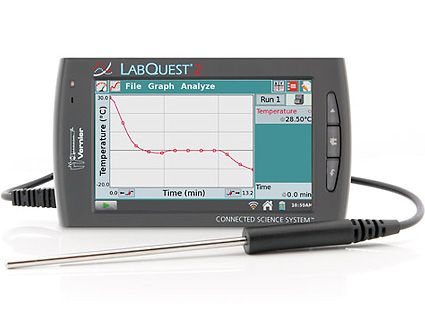 Выполнила:
Ходжаева Мунира
Ученица 8«Б» класса
Руководитель:
Головина С.Н.
Сургут  - 2015
Способ отображения информации
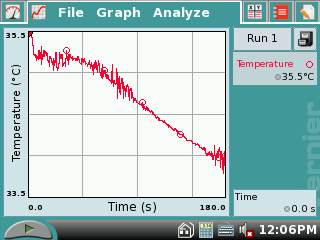 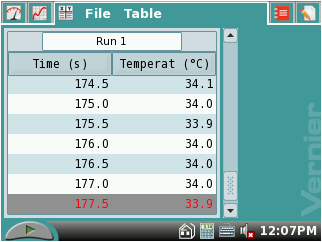 График
Таблица
Цифровое отображение
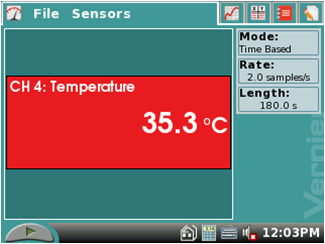 VERNIER LABQUEST
Цели:
- исследование  возможности применения  нового цифрового оборудования кабинета физики;
приобретение навыков работы с цифровым оборудованием;


В данной работе используется новое цифровое оборудование американской компании Vernier:
УИОД (устройства измерения и обработки данных LabQuest2) с компьютером и цифровыми датчиками.
Датчик силы
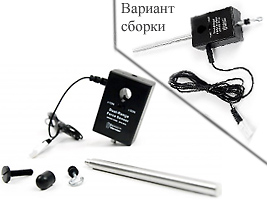 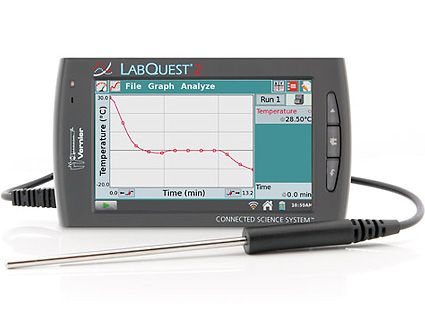 Датчик силы
Датчик предназначен для прямого измерения прилагаемой к его крючку силы. Используя его в ручном варианте, закреплённым в вертикальном положении, а также установленным на тележке динамической рельсовой скамьи, вы можете провести множество демонстрационных и лабораторных работ, различных экспериментов по изучению действия сил. При этом может быть измерена сила и в 0,01 Н, и в 50 Н.

Диапазоны измерений:
  ±10 Н;
  ±50 Н.
Датчик температуры
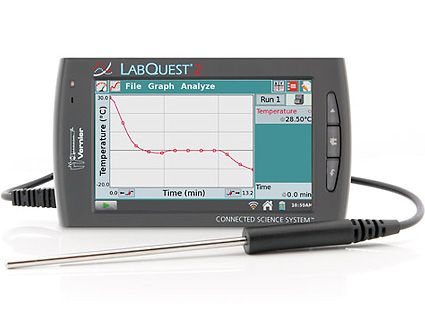 Датчик температуры
Датчик температуры предназначен для использования в любых демонстрационных и лабораторных работах по измерению температуры.


Диапазон измерений: от –40 до +135 ºС.
Датчик магнитного поля
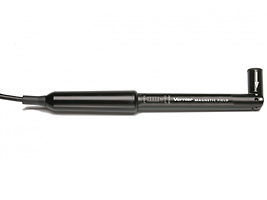 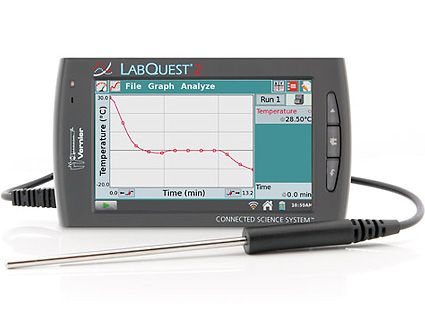 Датчик магнитного поля
Датчик предназначен для измерения индукции магнитного поля при проведении лабораторных и демонстрационных экспериментальных работ. Имеет гнущийся наконечник для измерения магнитного поля между полюсами подковообразного магнита

    диапазон измерений индукции магнитного поля: ±6,4 мТл;
    диапазон измерений индукции магнитного поля: ±3,2 × 10–1 мТл.
Датчик температуры (термопара)
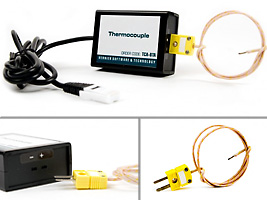 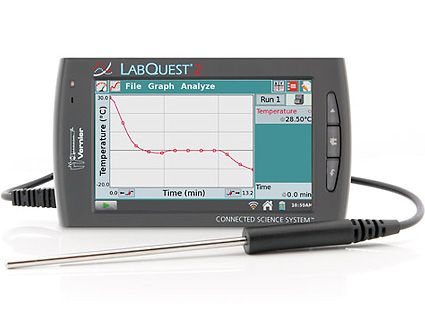 Датчик температуры (термопара)
Датчик предназначен для  измерения температуры различных объектов в очень широком диапазоне температур (От –200 до +1400 ºС).  Его можно использовать для проведения исследований в агрессивных средах, не разрушающих корпус датчика.

Диапазон измерений: от –200 до +1400 ºС.
Датчик
расстояния
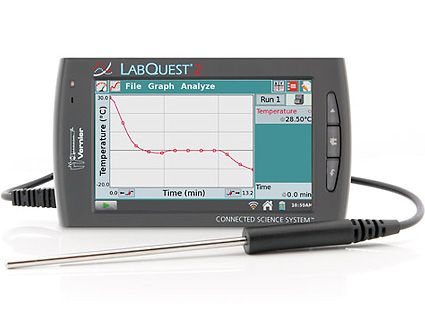 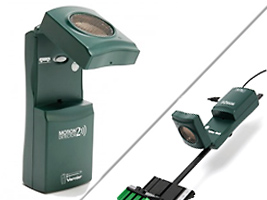 Датчик
расстояния
Датчик предназначен для измерения местоположения, скорости и ускорения движущихся объектов на расстоянии 
от 15 см до 6 м.
Датчик электрической проводимости
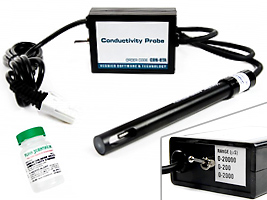 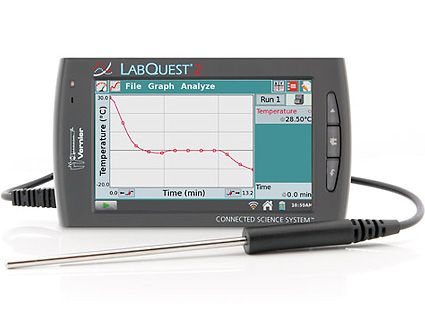 Датчик электрической проводимости
Датчик предназначен для определения концентрации ионов в водных растворах путём измерения их удельной электрической проводимости как в лабораторных, так и в полевых условиях.
Датчик электрической проводимости также можно использовать для определения общего количества растворённых твёрдых веществ в водных растворах, однако при этом нельзя определить состав растворённых веществ. В комплекте с датчиком поставляется тестовый раствор NaCl объёмом 60 мл
Диапазон измерений удельной электрической проводимости:
  0–200 мкСм/см;
  0–2000 мкСм/см;
  0–20000 мкСм/см.
Датчик тока
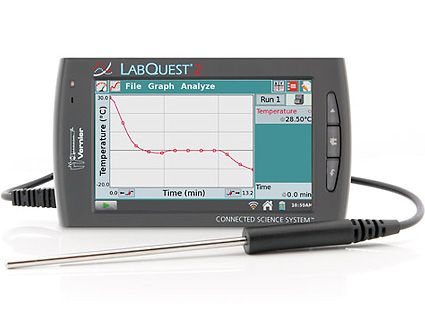 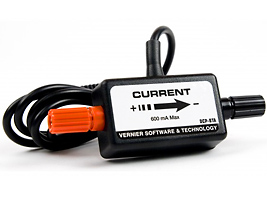 Датчик тока
Датчик предназначен для исследования основных законов электричества. Он разработан для измерения силы тока в цепях постоянного и переменного тока низкого напряжения. 



Диапазон измерений: ±0,6 А.
Датчик света
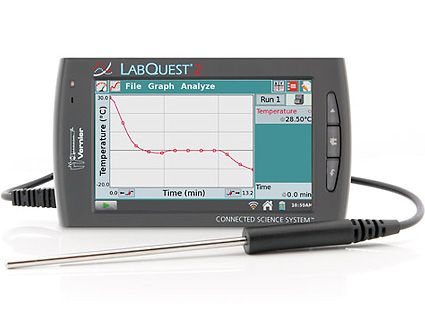 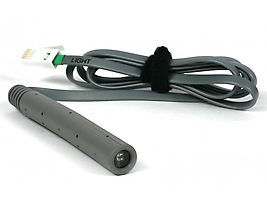 Датчик света
Датчик предназначен для  измерения освещённости в энергетических и условных единицах, создаваемой различными источниками 


Диапазоны измерений:
   в энергетических единицах: от 10 мкВт/см2 
до 1 мВт/см2;
   в условных единицах: от 0 до 1.
Выводы
В результате исследований было доказано преимущество цифровых датчиков перед обычными приборами:
измерения производятся в режиме реального времени достаточно быстро и с большой точностью;
возможно сохранение полученных измерений и дальнейшее исследование полученных результатов на персональном компьютере;
эксперимент становится более наглядным и увлекательным для учащихся;
Ресурсы
http://www.hvsh.ru/pages/pdfs/
Дорофеев М. В., Зимина А. И., Стунеева Ю. Б. Принципы эффективного применения цифровых лабораторий // Химия в школе. - 2010. - № 2. - С. 55-63.